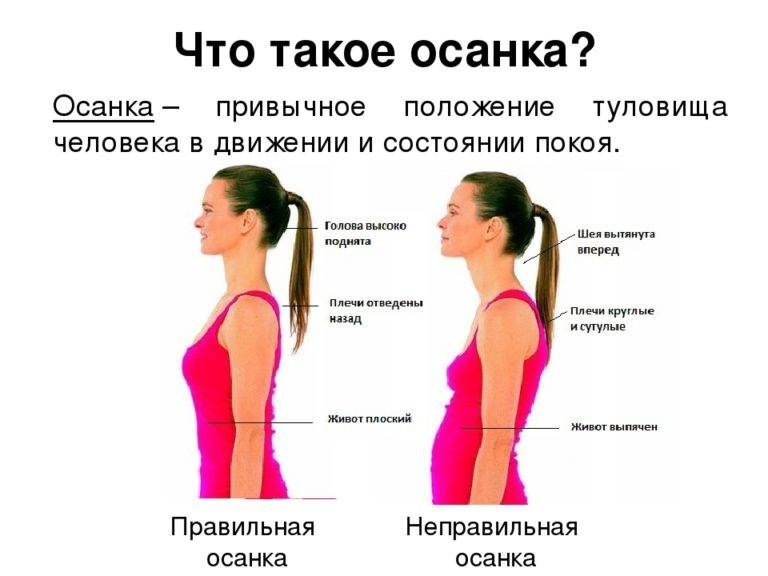 Патологический (дугообразный) кифоз позвоночника-это чрезмерное дугообразное смещение грудного отдела, характерной чертой которого является выпуклость назад.
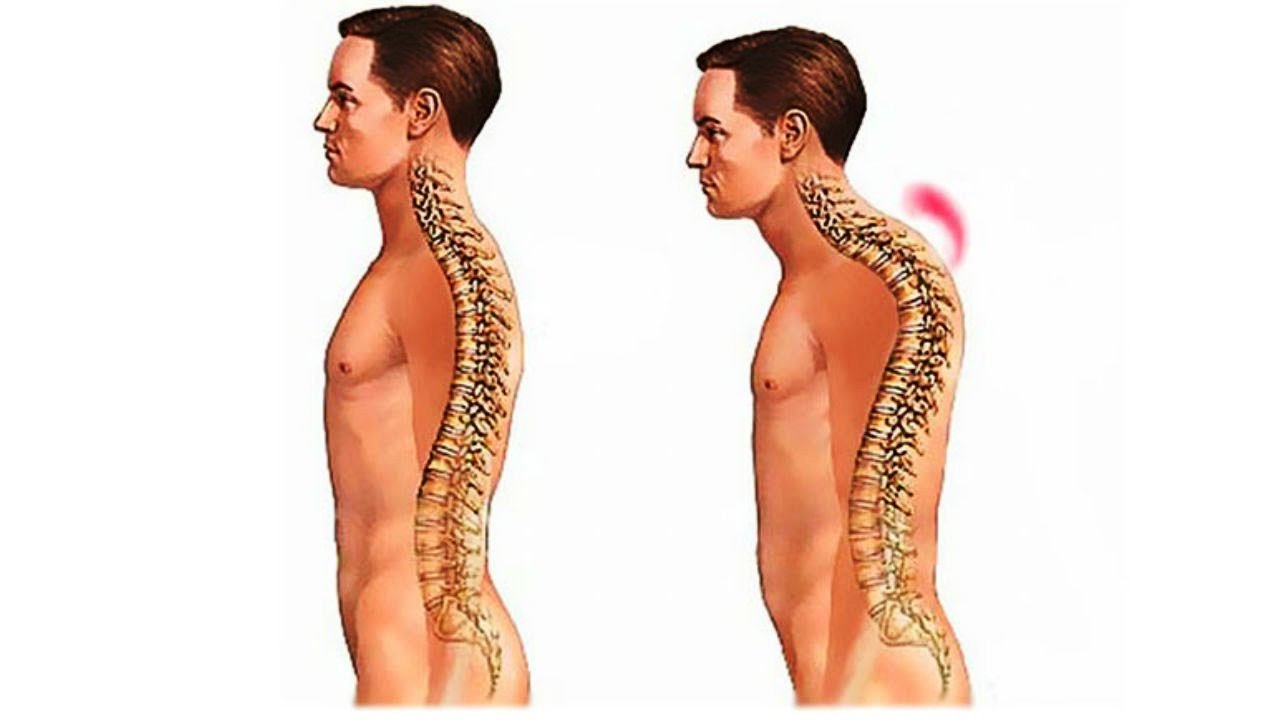 Методика определения сутулости (дугообразного кифоза)
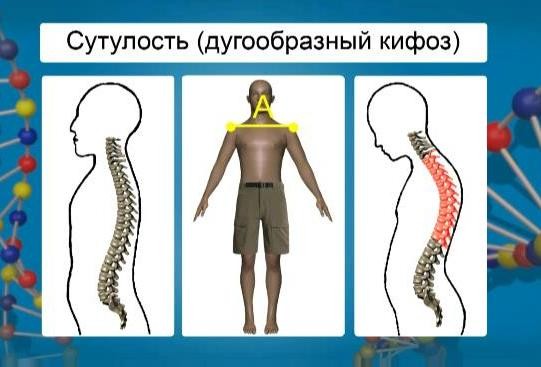 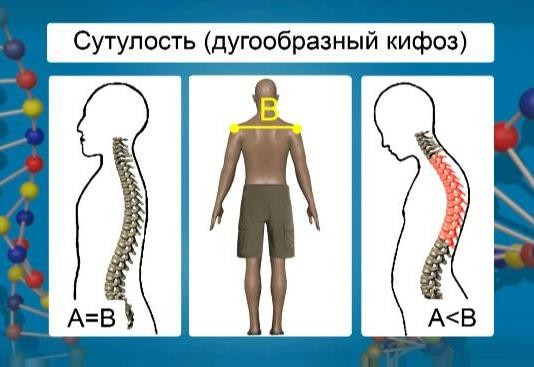 Возьмите мерную ленту. Найдите на плечах самые крайние  точки и измерьте расстояние между ними сначала со стороны  груди (А), а затем со стороны спины (В). Если результаты  примерно одинаковы (А=В) – все в порядке, если второе число  намного больше первого (А< В) – сутулость есть.
Патологический лордоз позвоночника- 
это чрезмерное смещение поясничного или шейного отдела позвоночника, при котором его выпуклость обращена вперед.
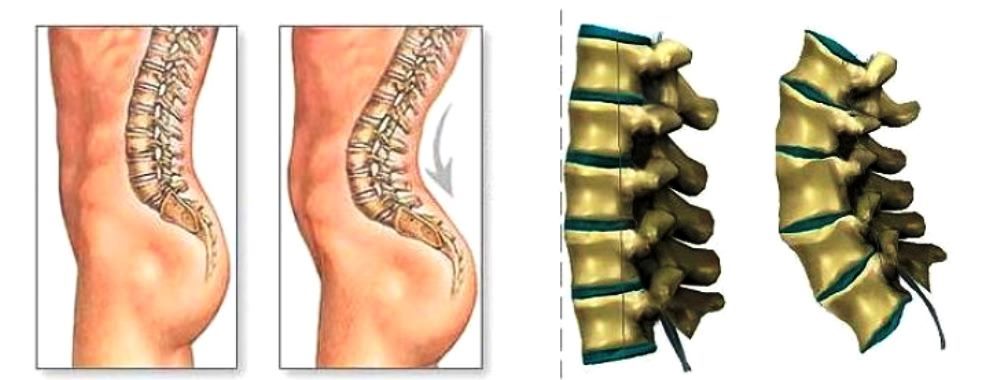 «Методика определения патологического лордоза»
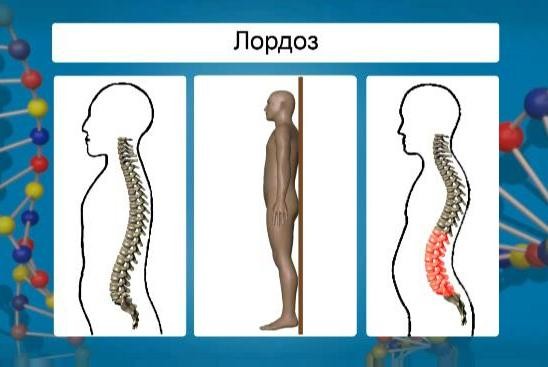 Встаньте спиной к стене так, чтобы к ней прикасались лопатки, ягодицы и пятки. В этом положении между стеной и  поясницей должна проходить ладонь. 
Если проходит кулак – осанка нарушена.
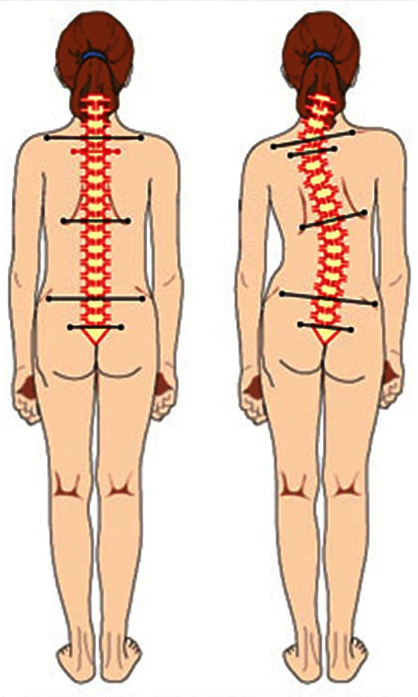 Сколиоз – боковое искривление позвоночника, при котором   
плечи и лопатки находятся на разном уровне – справа и слева.
«Методика определения сколиоза»
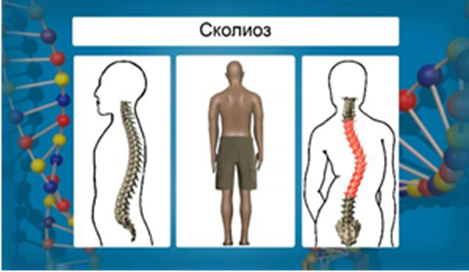 Встаньте ровно и опустите руки вдоль туловища.
Между опущенными руками и туловищем образуются треугольники. Посмотрите, равны ли они. 
При боковых искривлениях равенства нет.
«Методика определения гибкости позвоночника»
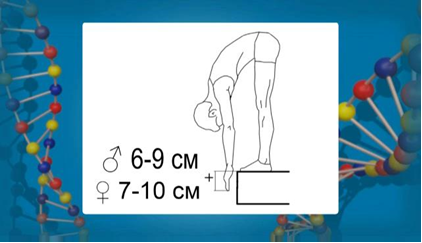 Встаньте на ступеньку лестницы и, не сгибая коленей, максимально наклонитесь вперед, попытайтесь дотянуться пальцами рук как можно ниже. Теперь с помощью линейки измерьте расстояние от кончика среднего пальца до опоры.
Плоскостопие – деформация стопы, 
характеризующаяся уплощением ее сводов.
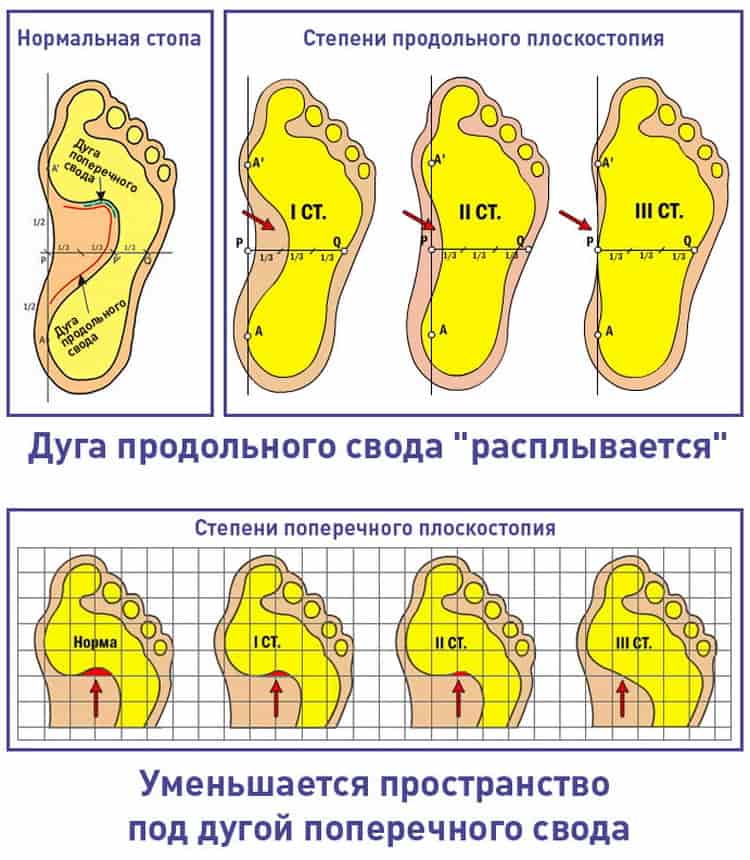 Продольное плоскостопие
Поперечное плоскостопие
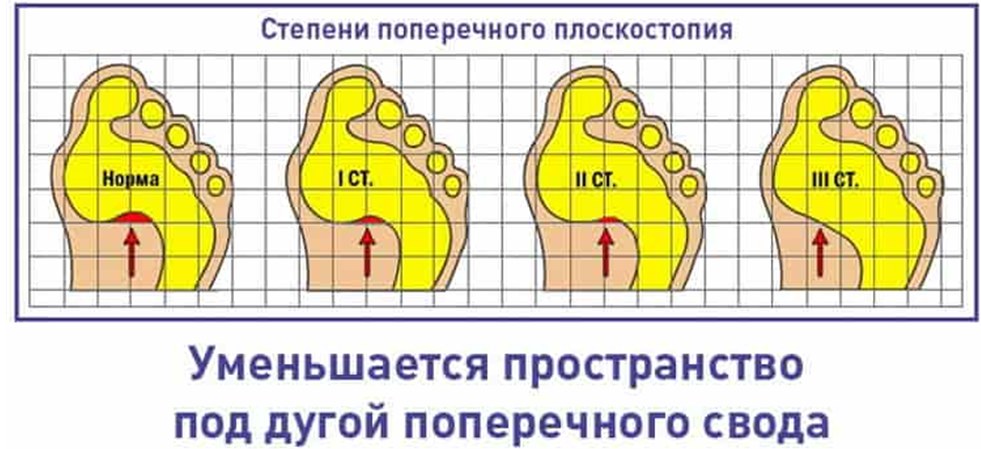 «Методика определения плоскостопия»
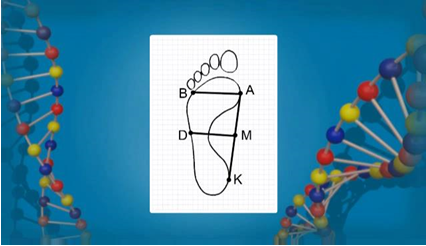 Возьмите лист белой бумаги и положите его на пол. Затем встаньте на него мокрой ногой (можно смазать ноги жирным кремом). Получится след. Соединим самые крайние точки со стороны большого пальца и пятки, получится линия АК. Найдем среднюю точку М. Затем восстановим перпендикуляры АВ и МД от точек А и М.
«Методика определения плоскостопия»
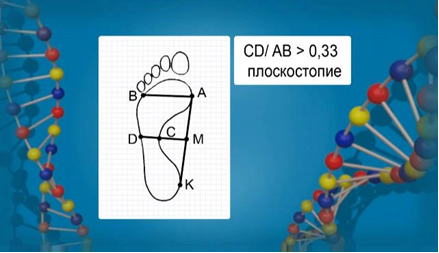 Найдем точку пересечения МД со следом и обозначим ее буквой С. Затем разделим отрезок СД на АВ. Если получится число большее 0,33, то имеет место плоскостопие, если меньше, то все в порядке. У многих людей отрезок СД равен нулю, это в пределах нормы.

CD/AB>0,33 плоскостопие